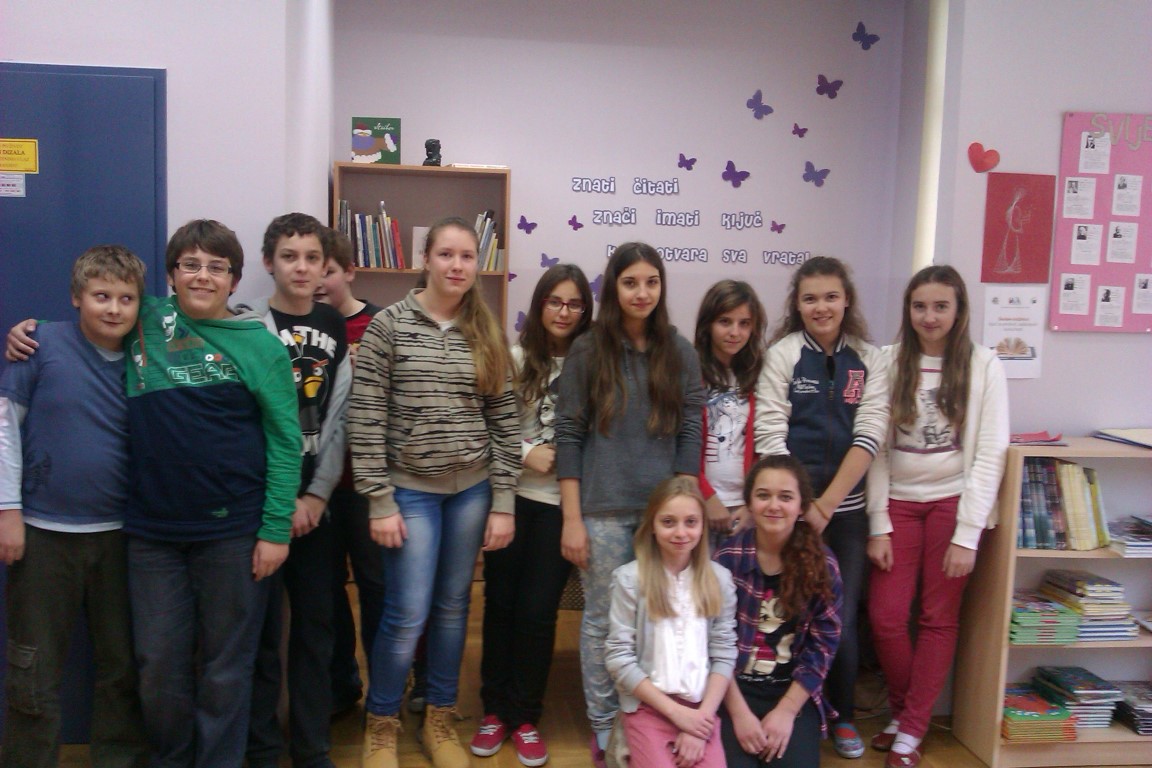 Sebastijan          Ivan        Andreja
           Aleksandar     Antonija (hiding)   Jelena            Mirna 					           Sara         Izabela           Jana 


                               Domagoj                       


			        Lorena                     Paola
Nataly